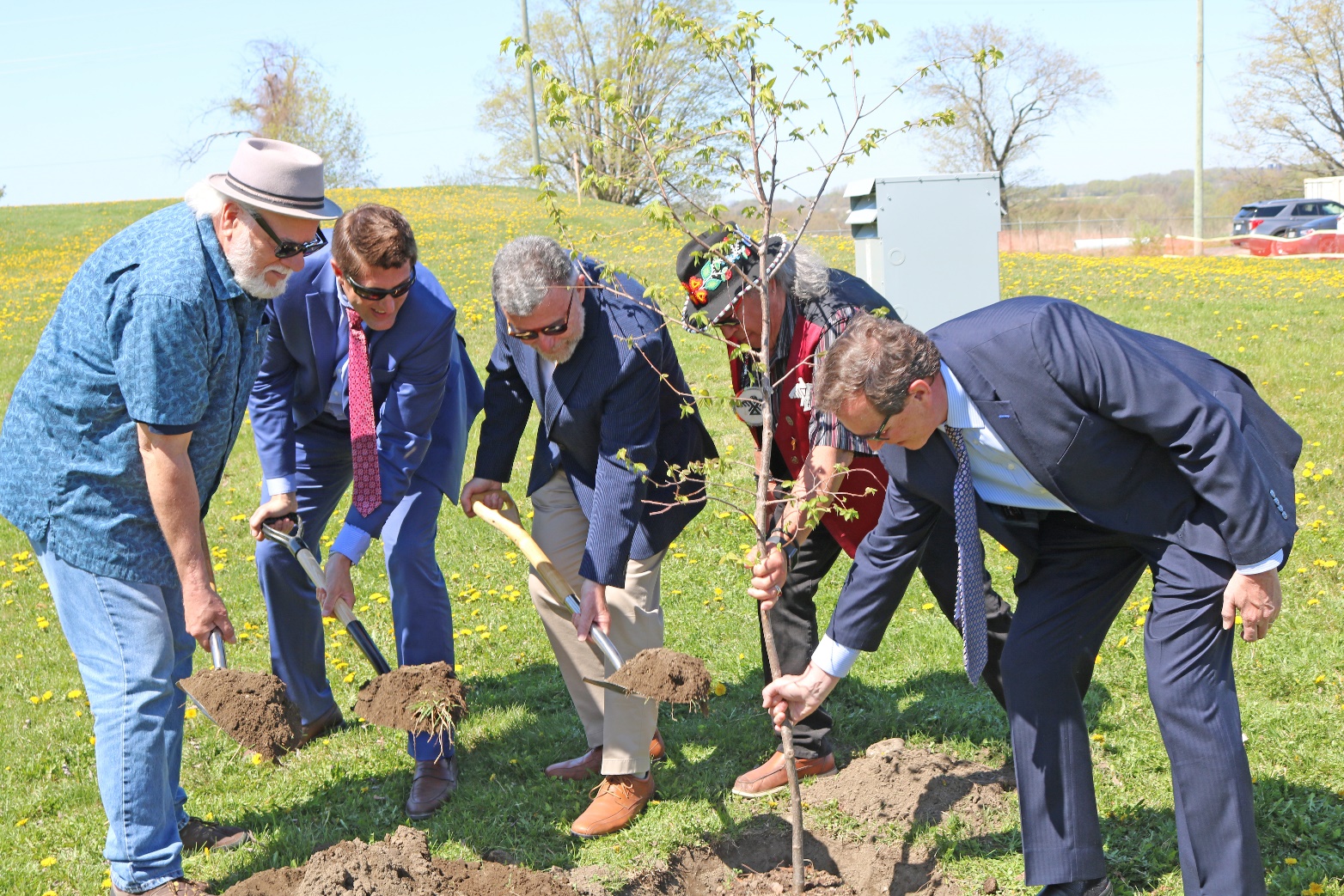 Port Hope Area Initiative
Engaging for Success:
Indigenous Relations
IAEA ConferenceEnsuring Safety and Enabling Sustainability

November 2023
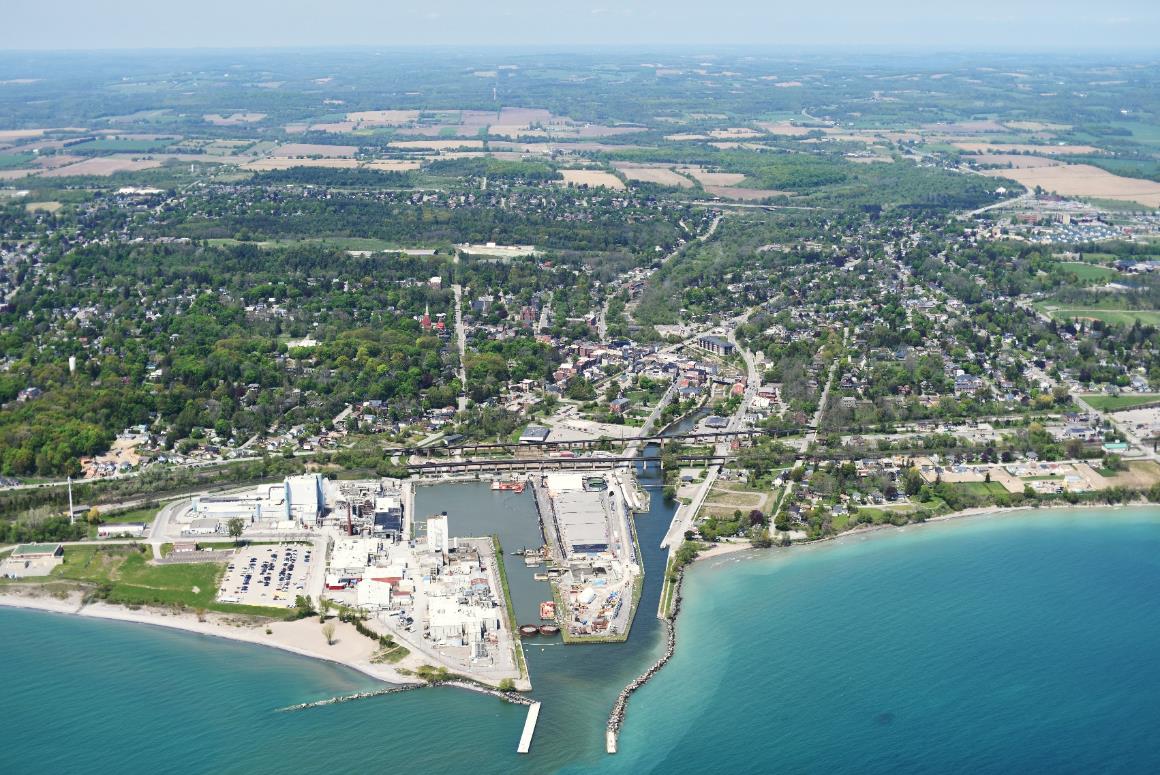 Sarah Anderson
Manager, Stakeholder & Indigenous Relations
CANADIAN NUCLEAR LABORATORIESHistoric Waste Program
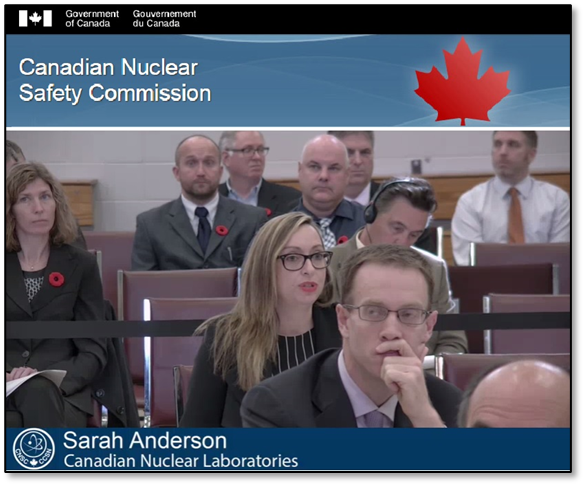 Extensive experience in grass-roots community development, sustainable land-use planning and relationship building
15 years delivering government programs and developing strategic projects in northern and rural communities
10 years with CNL fostering Indigenous relations, working with First Nation and Métis communities and organizations in Ontario, Northern Alberta and Northwest Territories, Canada
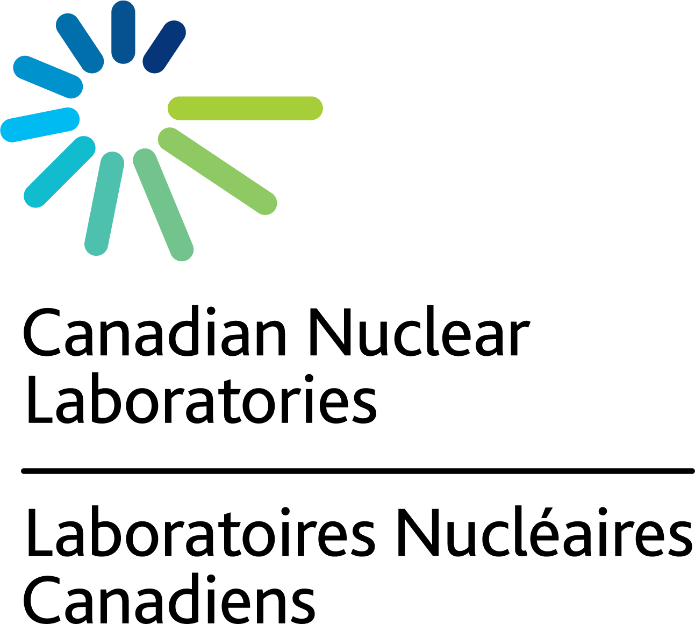 Contributing to the health of Canadians
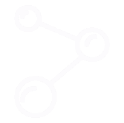 Clean energy for today and tomorrow
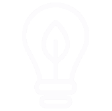 Restore & protect Canada’s environment
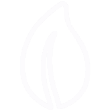 The science of tomorrow, today.
[Speaker Notes: CNL is Canada’s premier nuclear science and technology organization. Our scientific expertise helps solve some of the world’s biggest problems.
Manage/reduce historic low-level radioactive waste (LLRW) liabilities throughout Canada on behalf of AECL, Government of Canada 
Deliver PHAI and interim waste management programs for historic LLRW in Port Hope
Address information needs of Indigenous communities and organizations; stakeholders and the public

Complete PHAI projects safely and compliantly: 
Protection of people and the environment remain top priority
Continue to meet all licence and reporting requirements]
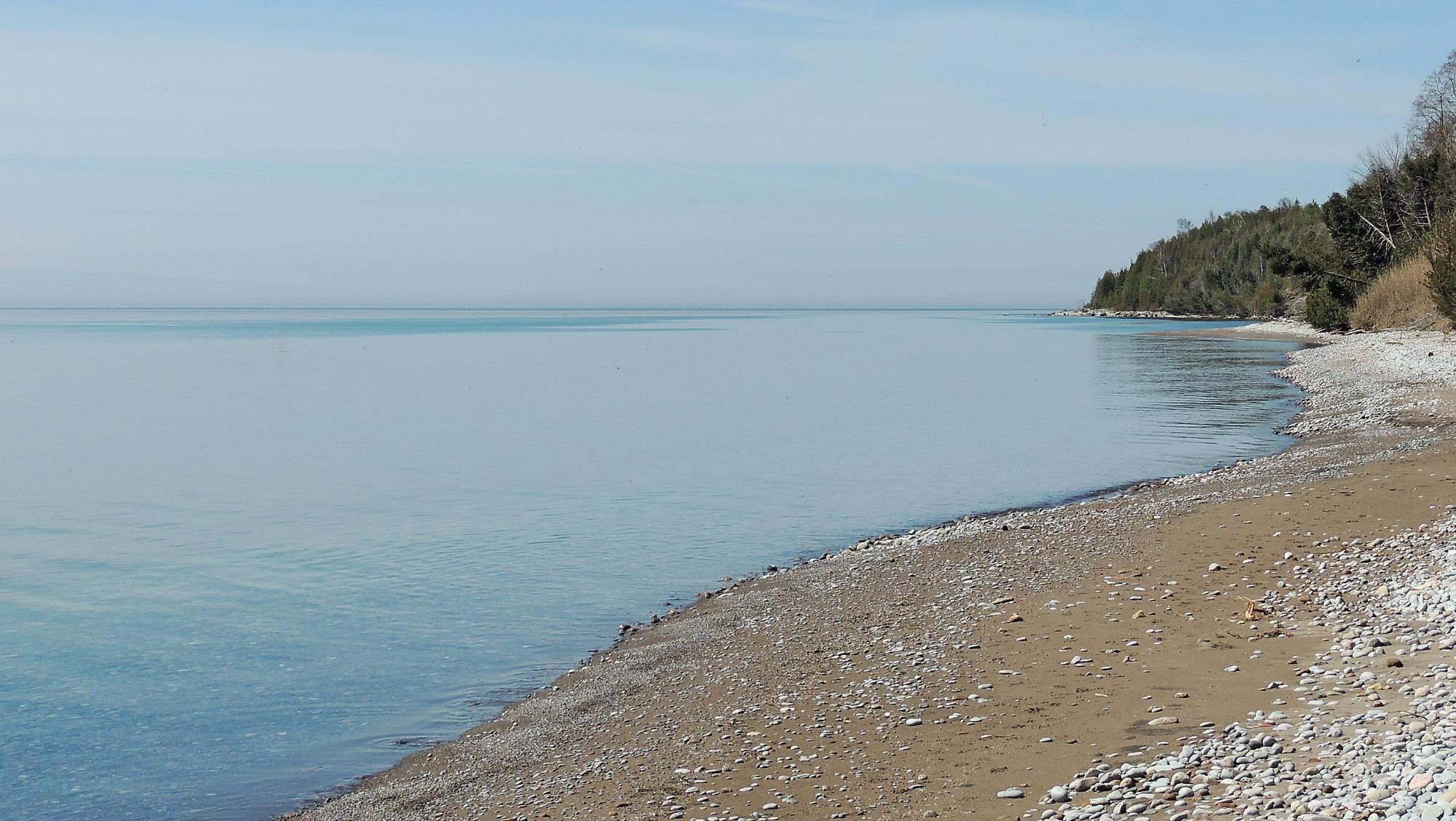 PHAI Land Acknowledgment
[Speaker Notes: CNL acknowledgmentCNL respectfully recognizes and acknowledges that its various sites are located within the territories of many nations. CNL is thankful to have the opportunity to work on these traditionally and culturally significant lands and waterways.

HWP
I would like to take this opportunity to acknowledge that the Port Hope Area Initiative projects are situated on the traditional and treaty lands of the Williams Treaties First Nations, and more specifically, the Gunshot Treaty signed by the Mississauga nations. 

I also want to acknowledge that these lands are home to Indigenous Peoples from across the Province and Canada and CNL is grateful for the opportunity to work on these traditionally and culturally significant lands and waterways.]
Origins of Low-Level Radioactive Waste in Port Hope
The Northern Transportation Route
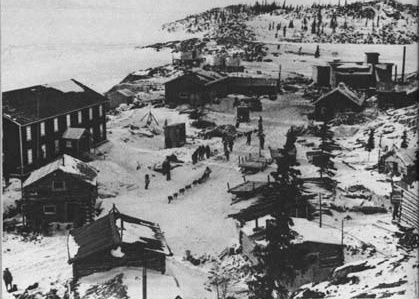 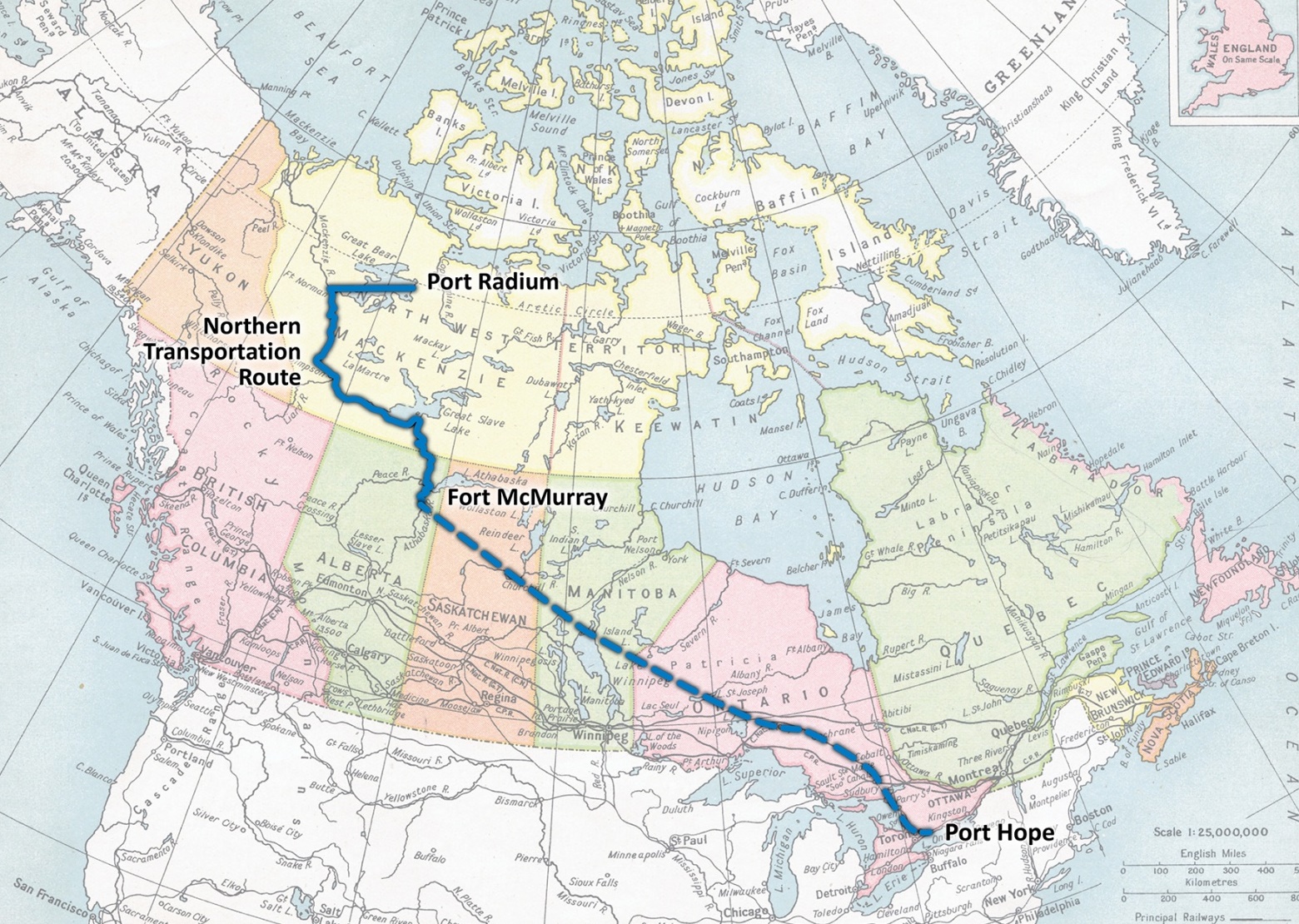 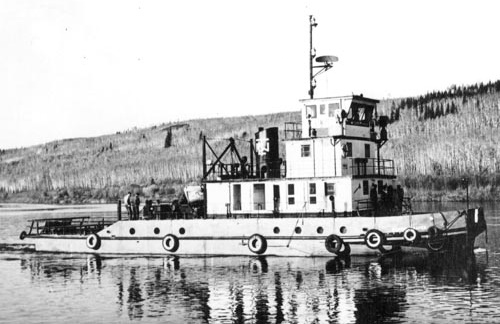 Pitchblende
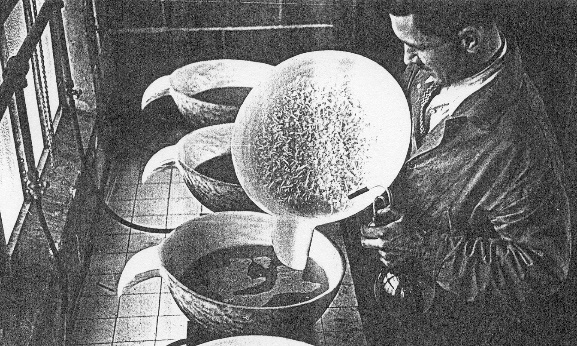 Processing
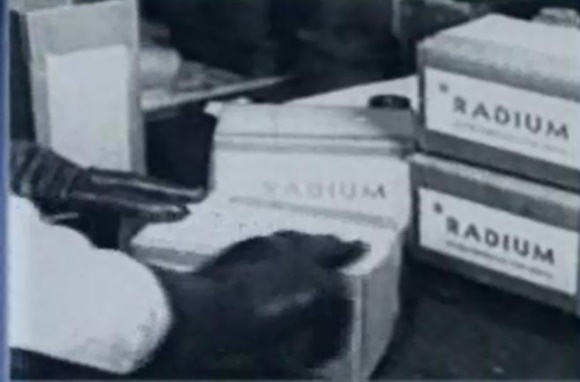 What is historic low-level radioactive waste?
Soil, contaminated with uranium, radium and arsenic, resulting from past activities involving the refining of radium and uranium by Eldorado Nuclear
Product
Refining Radium & Uranium in Port Hope
1 Ton of Ore + 10 Tons of Chemicals = less than 1 gram of radium
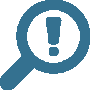 Mid-1970s LLRWproblem identified
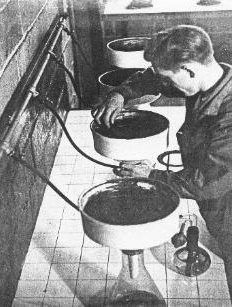 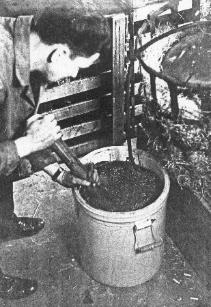 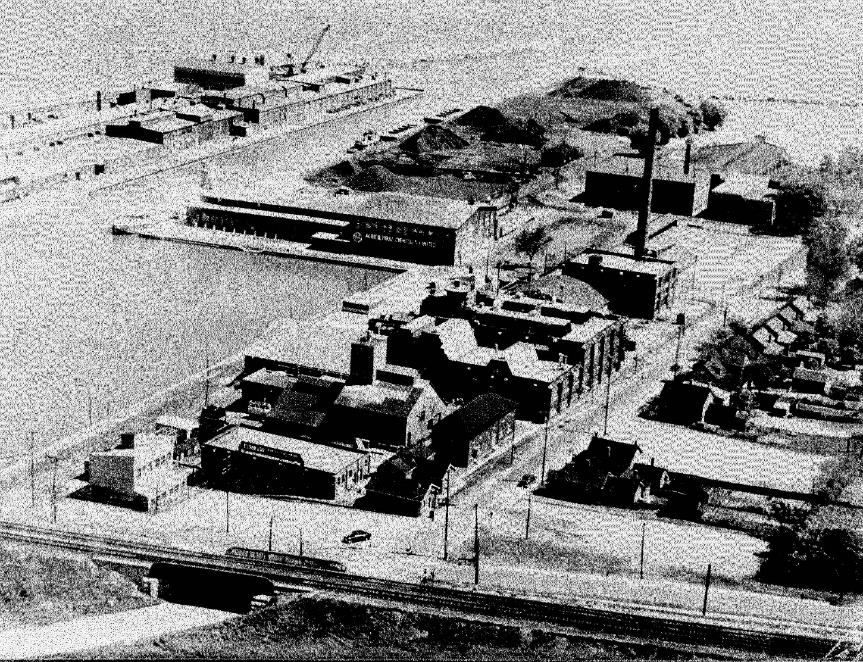 1976-82 Initial Cleanup  100,000 m3 to Chalk River
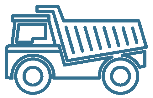 1986-96 Independent Siting Task Forceprovince-wide search unsuccessful
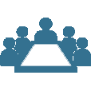 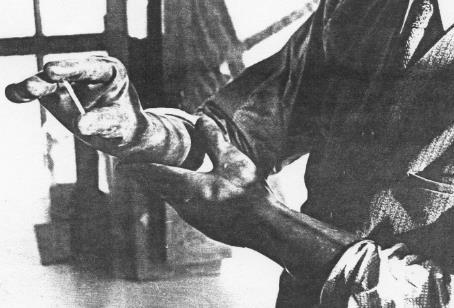 1997-99 Community Solutionsbrought to federal government
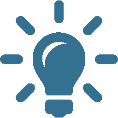 2001 Legal AgreementCanada, Clarington, Town of Port Hope, Hope Township
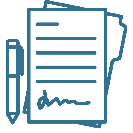 Historic Waste Locations in Port Hope & Port Granby
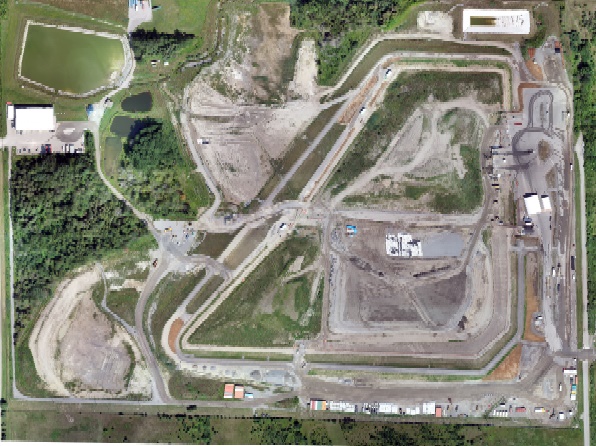 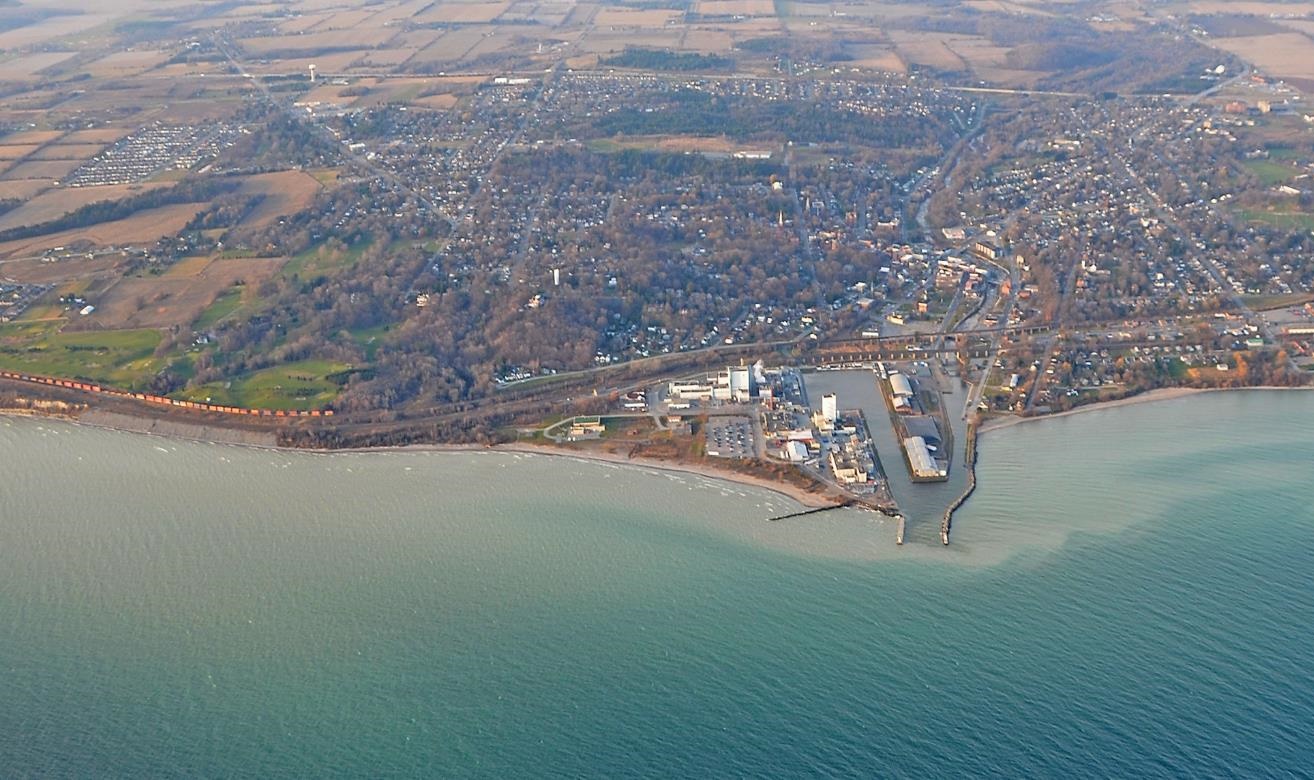 Port Hope ProjectLong-Term Waste Management Facility
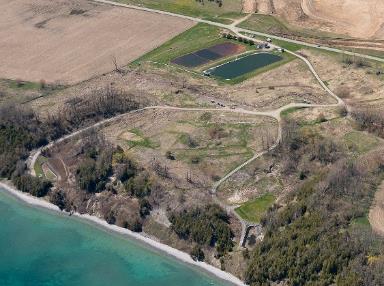 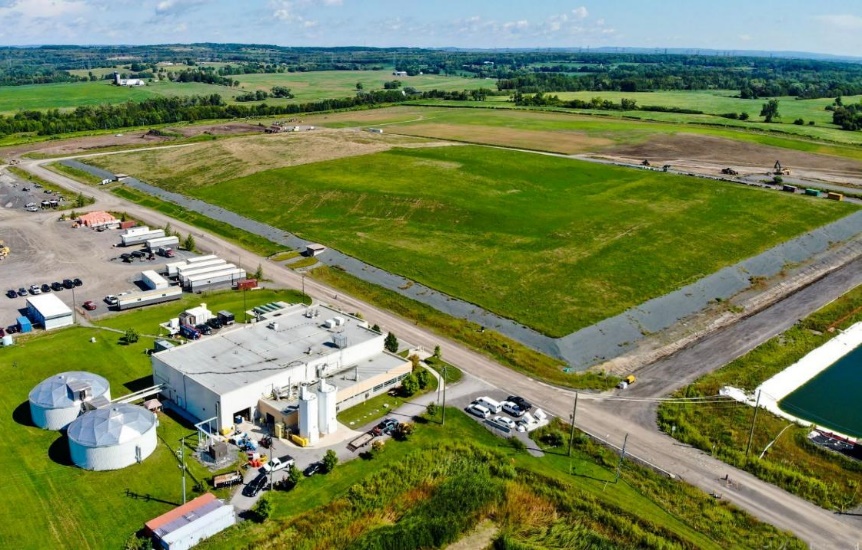 Planned 
Unplanned
After 1955 to Port Granby
Port Granby ProjectLong-Term Waste Management FacilityCapped/Closed in 2021
[Speaker Notes: One initiative: two projects]
PHAI Foundation and Phases
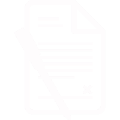 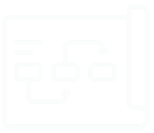 Legal Agreement
Public communications program
Complaints Resolution Program 
Property Value Protection Program
PHASE 1 Planning & Preparation
Environmental Assessments
Waste Excavation Management plans
CNSC licencing process
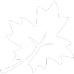 PHASE 2 Construction/Remediation/Closure
CNSC licences issued
Facility construction/start of remediation
Property Radiological Survey
Environmental Assessments
Community consultation
Business communications plan
Public Attitude Surveys
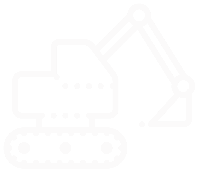 Foundation
Documents
ProjectPhases
CNSC Licence
Health, safety, radiation protection
PHAI Public Information Program
Public Disclosure program
PHASE 3Long-Term Monitoring
Routine inspections
Internal and external monitoring systems
Continue wastewater treatment
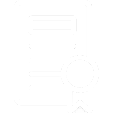 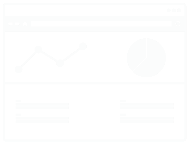 Environmental Assessment Follow Up Program
GEOLOGY & GROUNDWATER
Groundwater, storm water,  waste water quality; flow, soil quality
INDIGENOUS RIGHTS & INTERESTS
Constitutional and treaty rights, traditional practices and knowledge systems
TERRESTRIAL
Plants and wildlife habitat
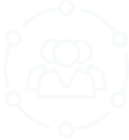 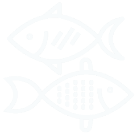 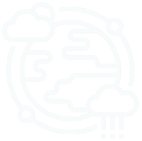 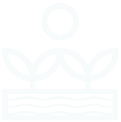 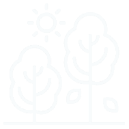 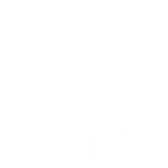 AQUATIC
Water quality, flow and sediment quality
ATMOSPHERIC
Air quality and noise
SOCIO-ECONOMIC
Community life, heritage, traffic and transportation
PHAI Community Engagement
Transparently provide access to project information and updates
Engage early to discuss project plans, activities, reports, issues - invite feedback 
Focus on two-way dialogue and ongoing information sharing
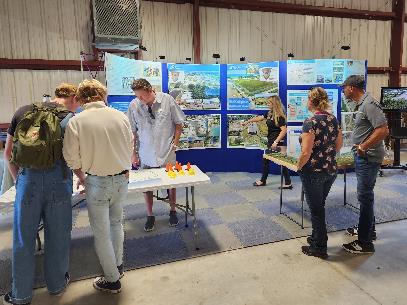 Public Information Program
Project Information Office
Online communications
Presentations/site tours
Information sessions
Newsletters
Port Hope Fall Fair
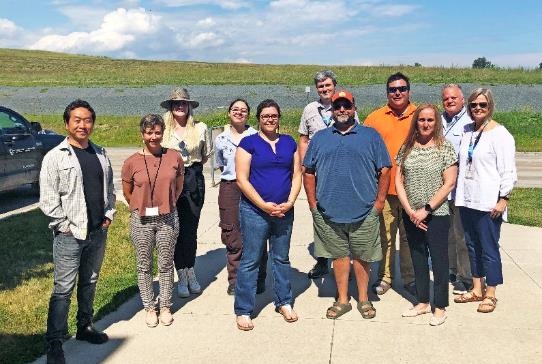 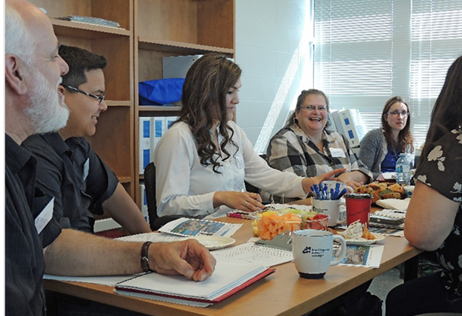 Indigenous Relations Program
Engagement meetings/site tours
Mutual information sharing/updates
Participation/observation/demonstrations
Archaeological protocol
Community visits/cultural awareness
Meeting
PHAI sites tour
Indigenous Communities and Organizations
Indigenous Communities with Treaty Rights
Alderville First Nation 
Curve Lake First Nation
Hiawatha First Nation
Mississaugas of Scugog Island First Nation
Beausoleil First Nation
Chippewas of Georgina Island First Nation
Chippewas of Rama First Nation
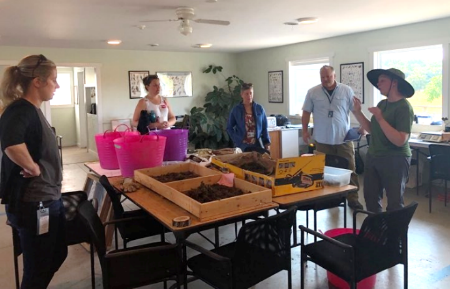 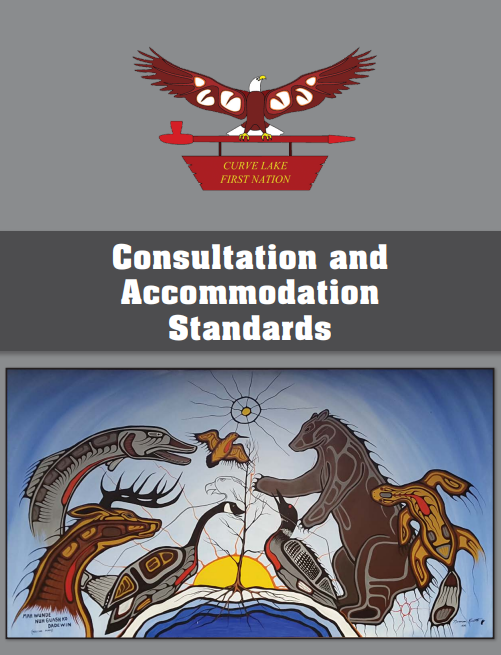 Indigenous Communities with Interests
Métis Locals Regions 6, 8
Mohawks of the Bay of Quinte
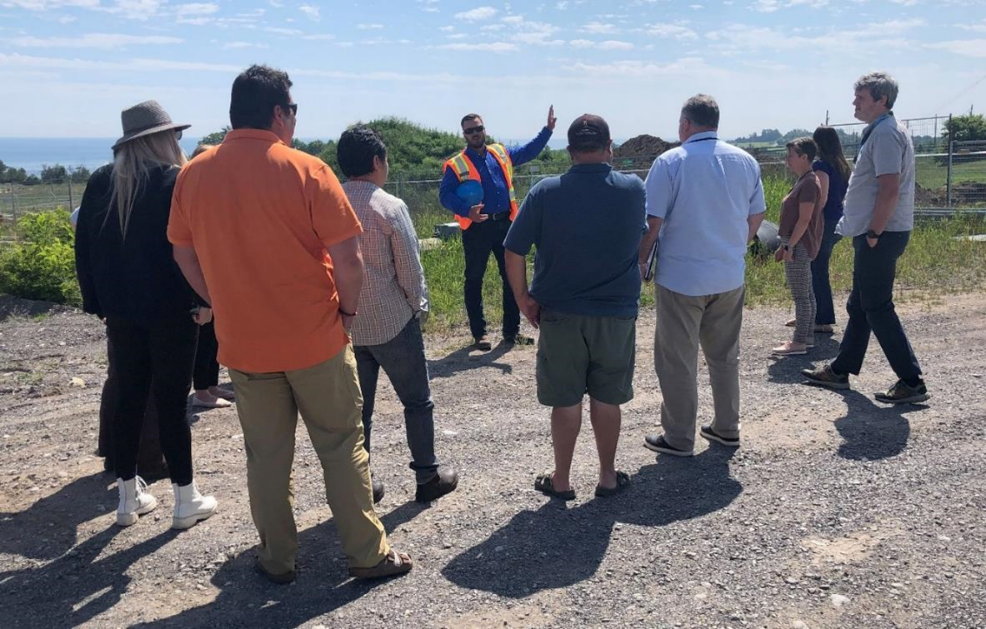 Indigenous Organizations
Anishinabek Nation
Métis Nation of Ontario
Engagement Priorities
Environmental Protection, Habitat Restoration & Application of Indigenous Knowledge Systems
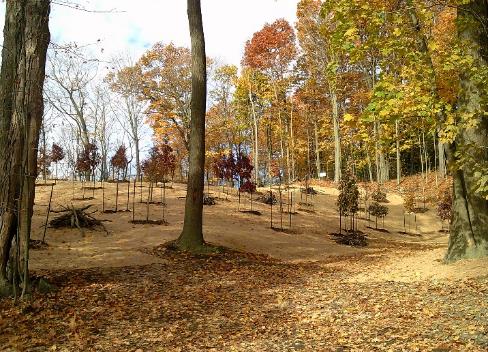 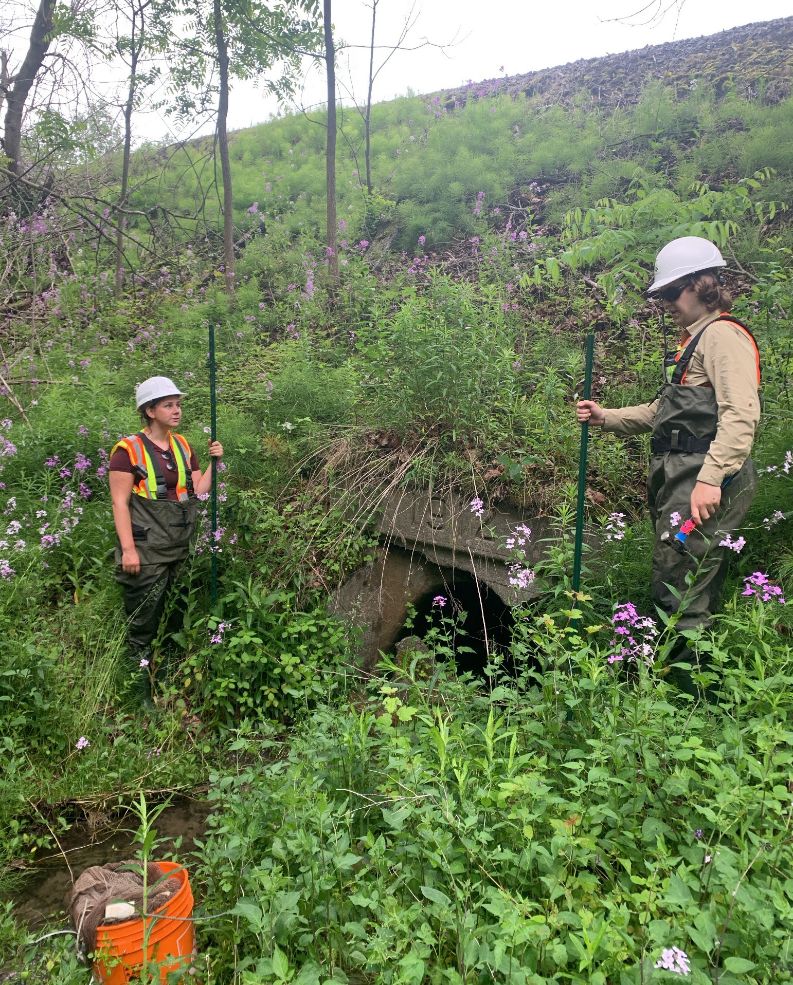 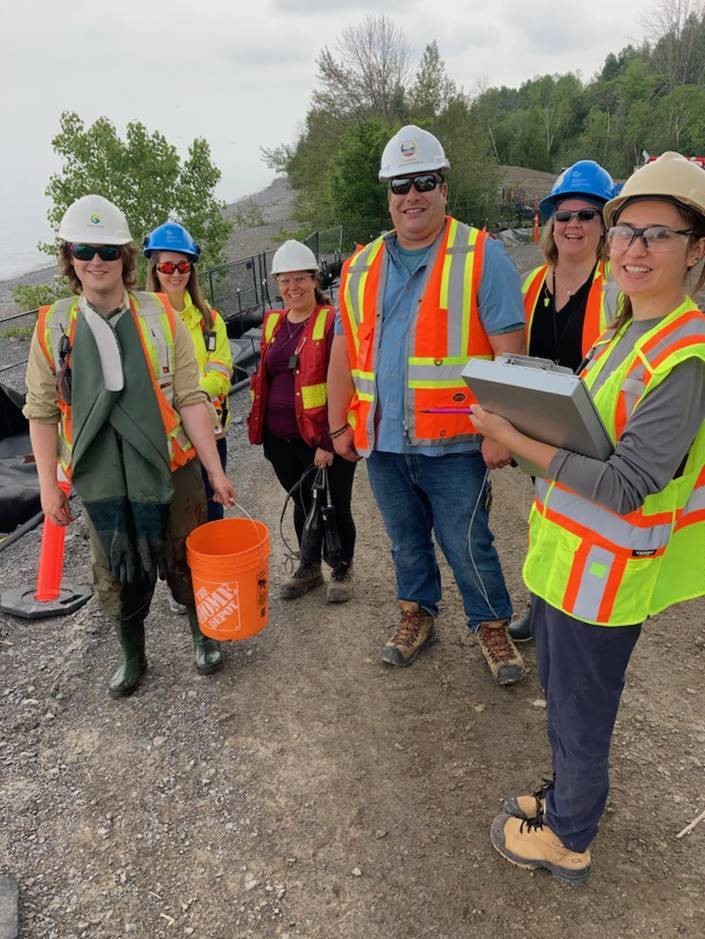 Applying Indigenous knowledge systems
Water Works West – Fish Rescue
Engagement Priorities
Indigenous Cultural Resource Preservation & Archaeology
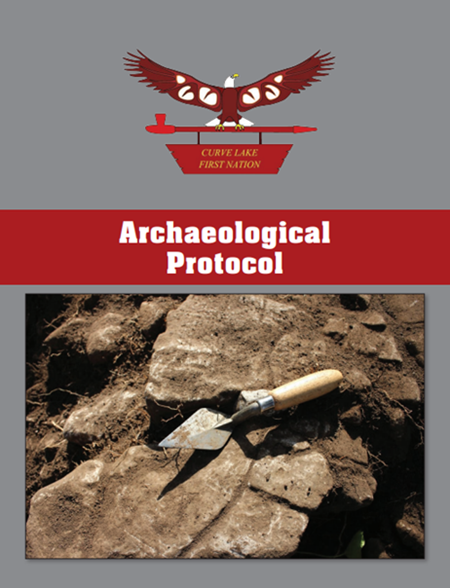 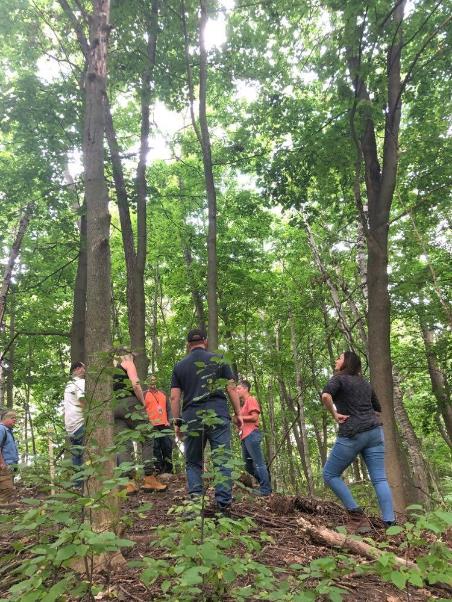 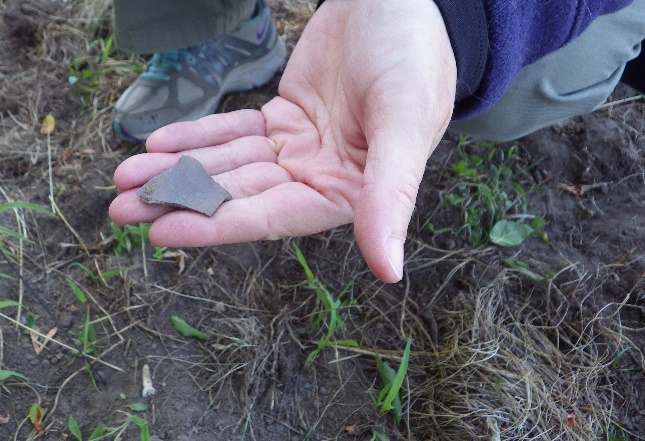 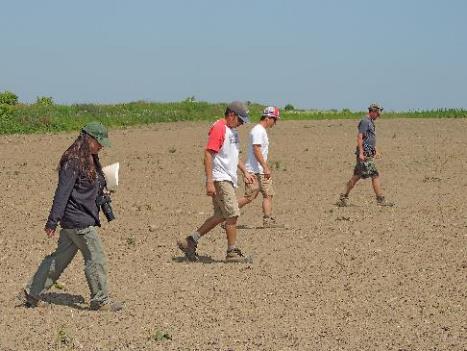 Port Granby Archaeological investigation
Archaeology walk down
Engagement Priorities
Economic/Business Opportunity, Employment, Skills Development & Community Capacity Building
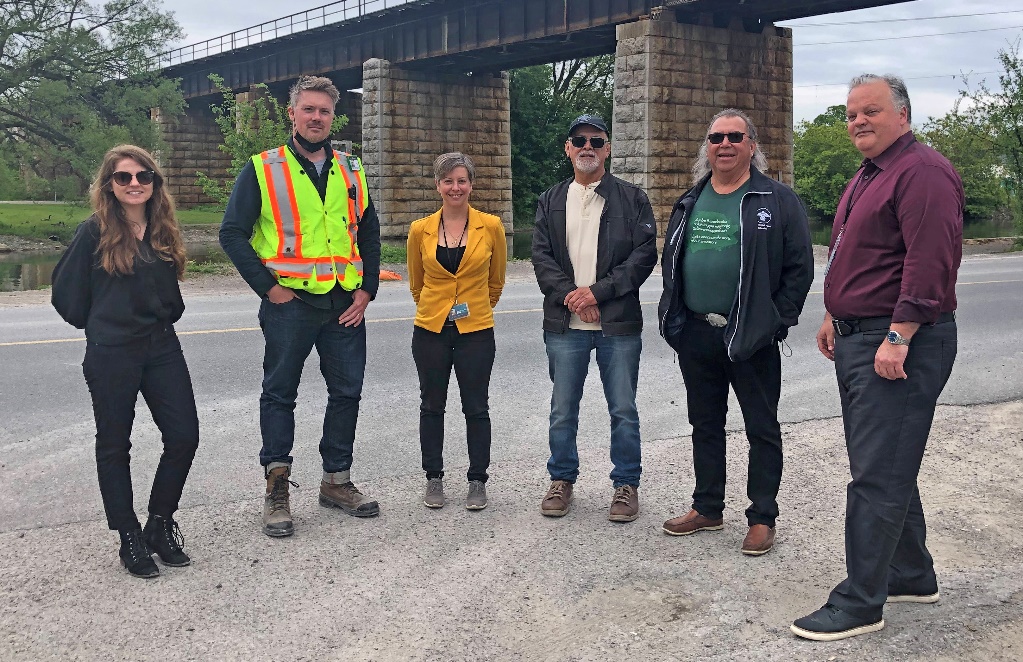 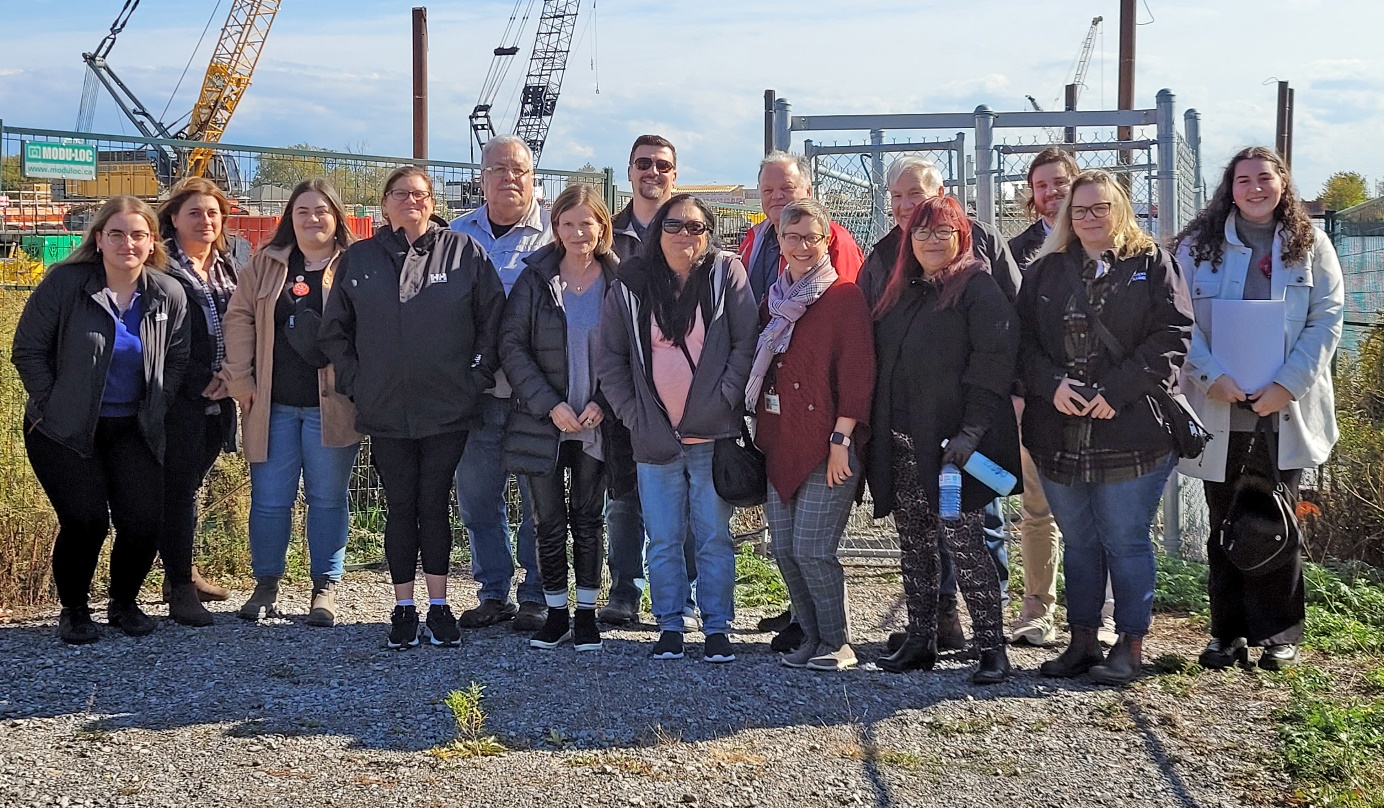 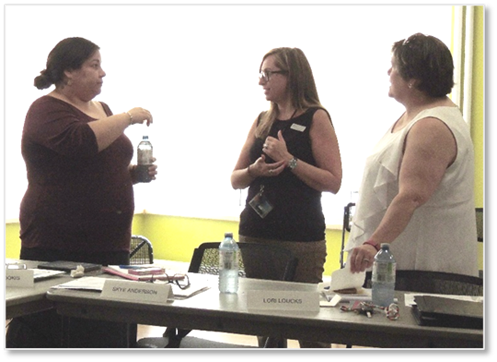 Ongoing Relationship Building
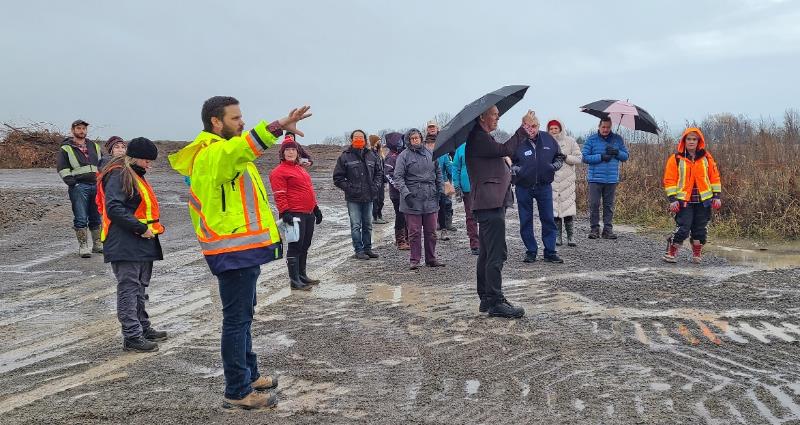 Continued Growth and Project Integration
Respect Constitutional and treaty rights, Indigenous worldviews, interests into project planning 
Advance reconciliation through meaningful actions and engagement
Continue to build relationships with Indigenous communities with ongoing learning about values/interests 
Evolve inclusion and participation in project activities 
Focus project planning on environmental protection, sustainability, in consideration of Indigenous knowledge systems
Enhance communications, plans, reporting with balanced language, acknowledging Indigenous rights/perspectives
Tour of Port Granby lands
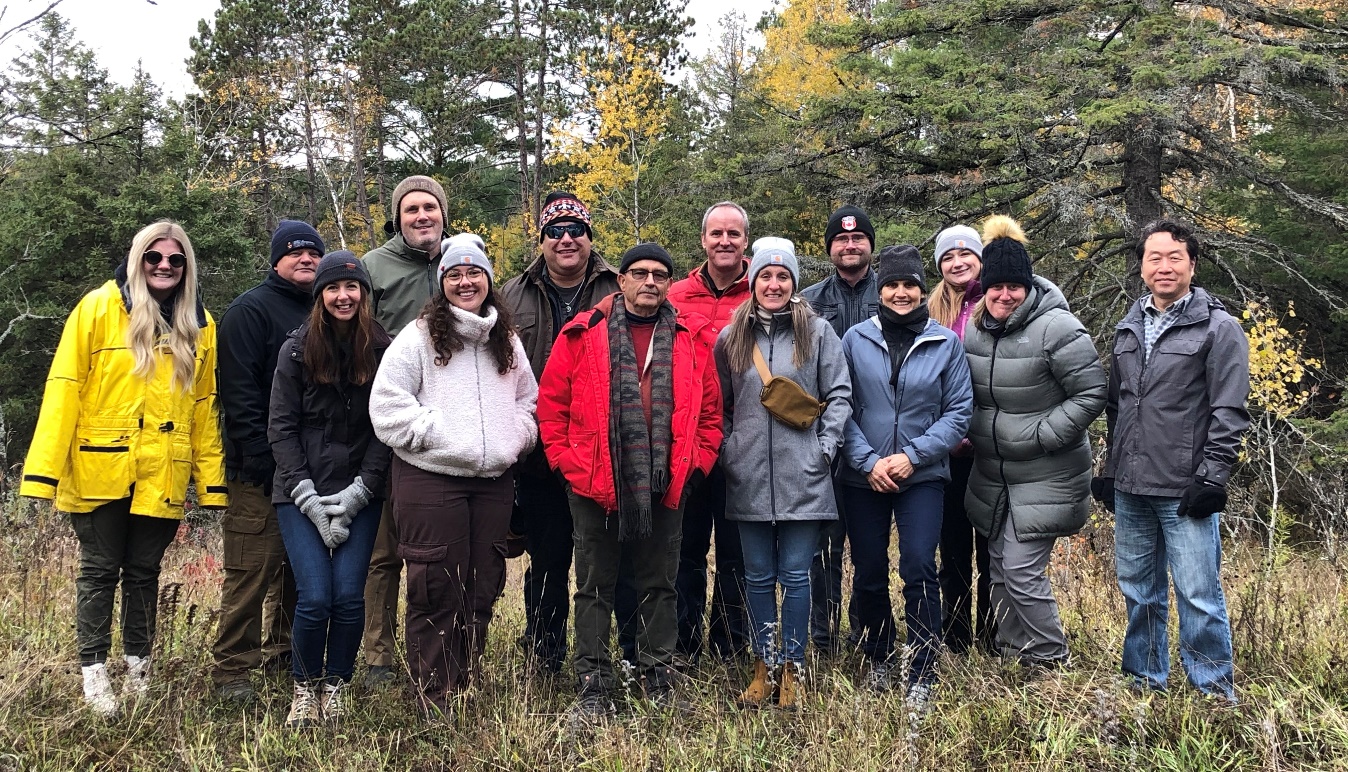 Curve Lake First Nation Cultural Sharing Day
Engagement
Engagement meetings, site tours
Information sharing/updates
Newsletters, event invitations, disclosures
Observation/demonstrations
Archaeological protocol
Corporate Commitment
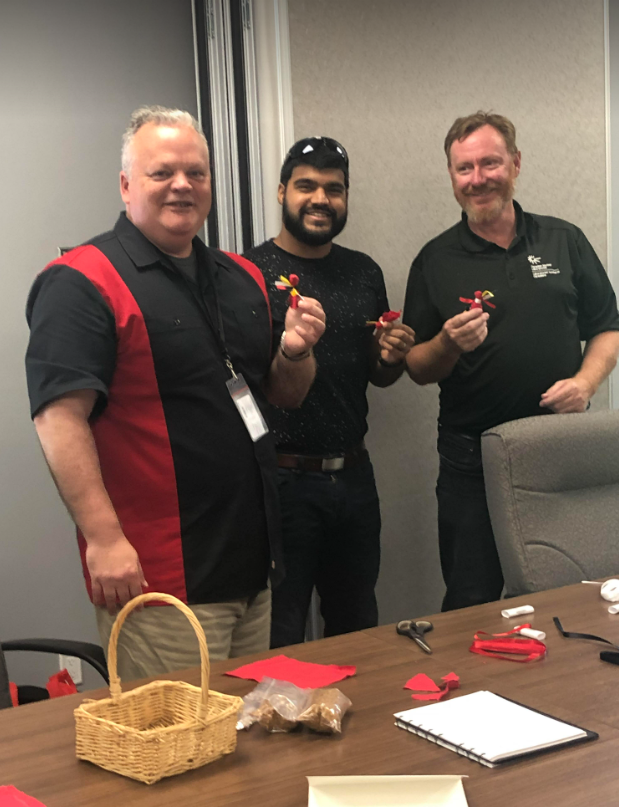 Evolving Journey toward Reconciliation 
United Nations Declaration on the Rights of Indigenous Peoples (UNDRIP) – harmonizing with Canadian law
Free, prior and informed consent (FPIC)
Canadian Federal Constitution – Section 35 Rights of Aboriginal Peoples
Crown Duty to Consult (AECL & CNSC)
Truth & Reconciliation Calls to Action (#92)
Treaty Rights
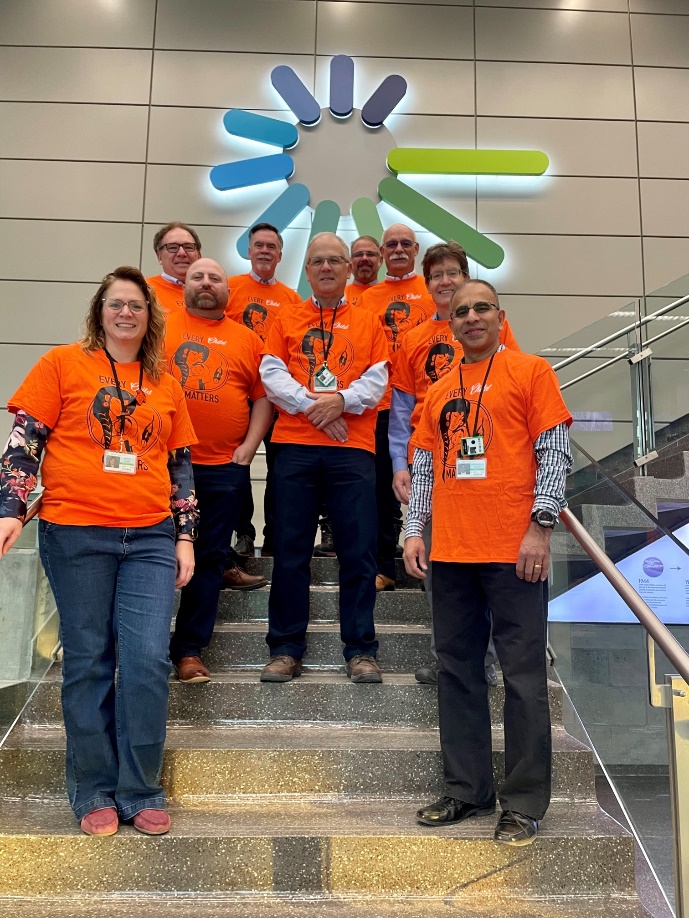 CNL Indigenous Relations Program
Policy creation: Reconciliation Action Plan; Indigenous Relations Procurement Strategy; Engagement Plans
Meaningful actions/consultation in all mission activities and departments
Indigenous Relations leadership, team, and integration through Diversity, Equity & Inclusion objectives, staff education and awareness
Establishing long-term relationship agreements with Indigenous communities and organizations, support sustainable capacity building, skills training and economic development opportunities
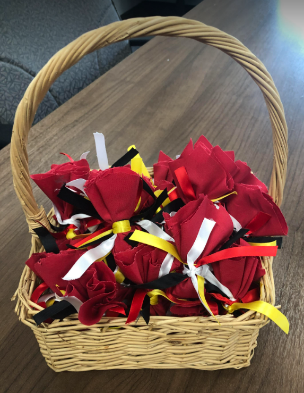 Sustainable Solutions for Success
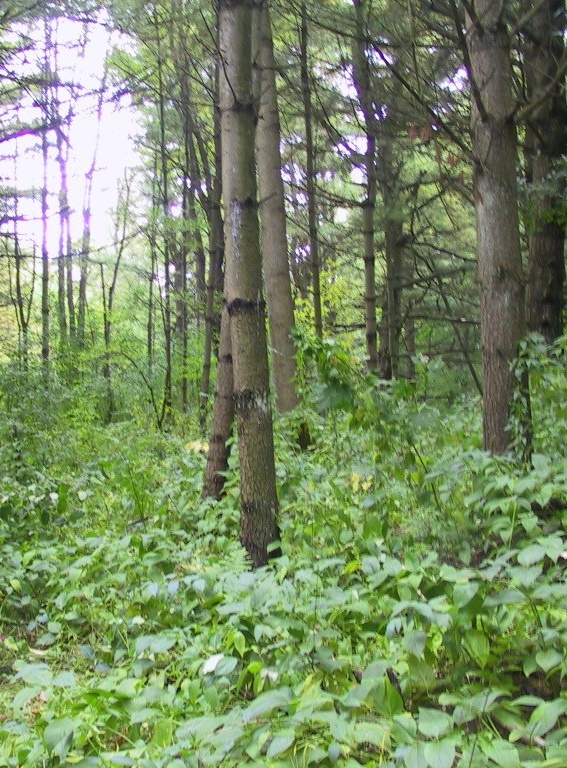 Recognize Indigenous peoples are stewards of land - working with Indigenous communities plays a key role in environmental protection
Embrace Indigenous philosophy - decisions made today should resultin a sustainable world for seven generations into future
Balance commitment to remove contaminated soils with the protectionof lands and waters
Engage on plans/activities to incorporate Indigenous knowledge systems - protect environment, responsibly manage legacy waste
Collaborate to fulfil project objectives to complete the PHAI projects safely and compliantly while protecting people and the environment
Work toward a cleaner environment “healing the earth” and restoring the land for future generations as path toward reconciliation
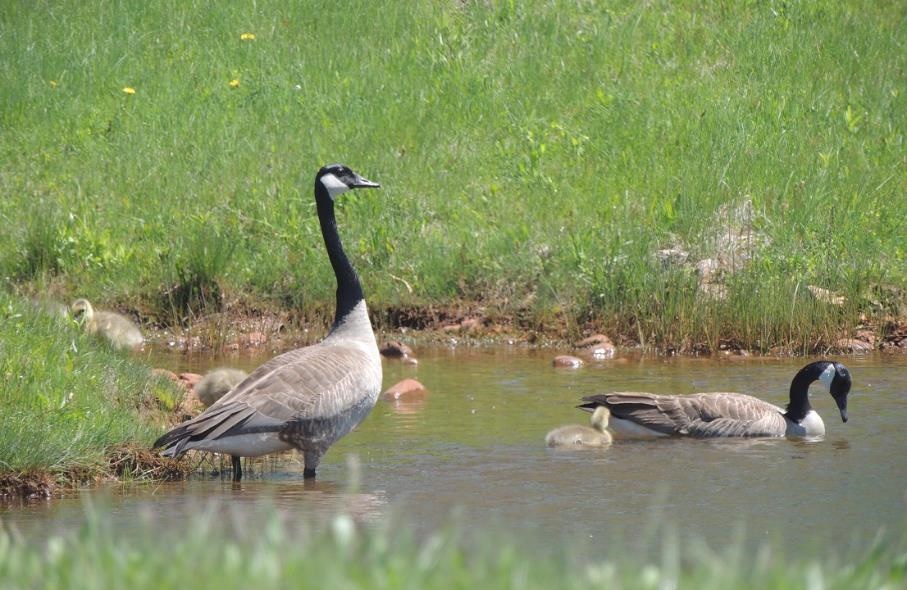 Miigwetch | Thank you | Merci
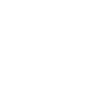 @PHAI_PORT_HOPE
info@phai.ca
PH.Area.Initiative
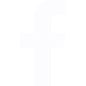 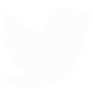 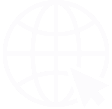 CNL’s Port Hope Area Initiative
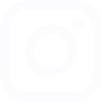 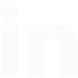 Phai_porthope
PHAI.ca
[Speaker Notes: CLOSE]